Introduction to HIE & 42 CFR Part 2Chase Millea, In-House Counsel & Privacy OfficeAugust 6, 2019
Agenda
Introduction to Health Current HIE
HIE Services
Relevant Statutes and Regulations
Access to Data Covered Under 42 CFR Part 2
Arizona’s HIE Collaboration
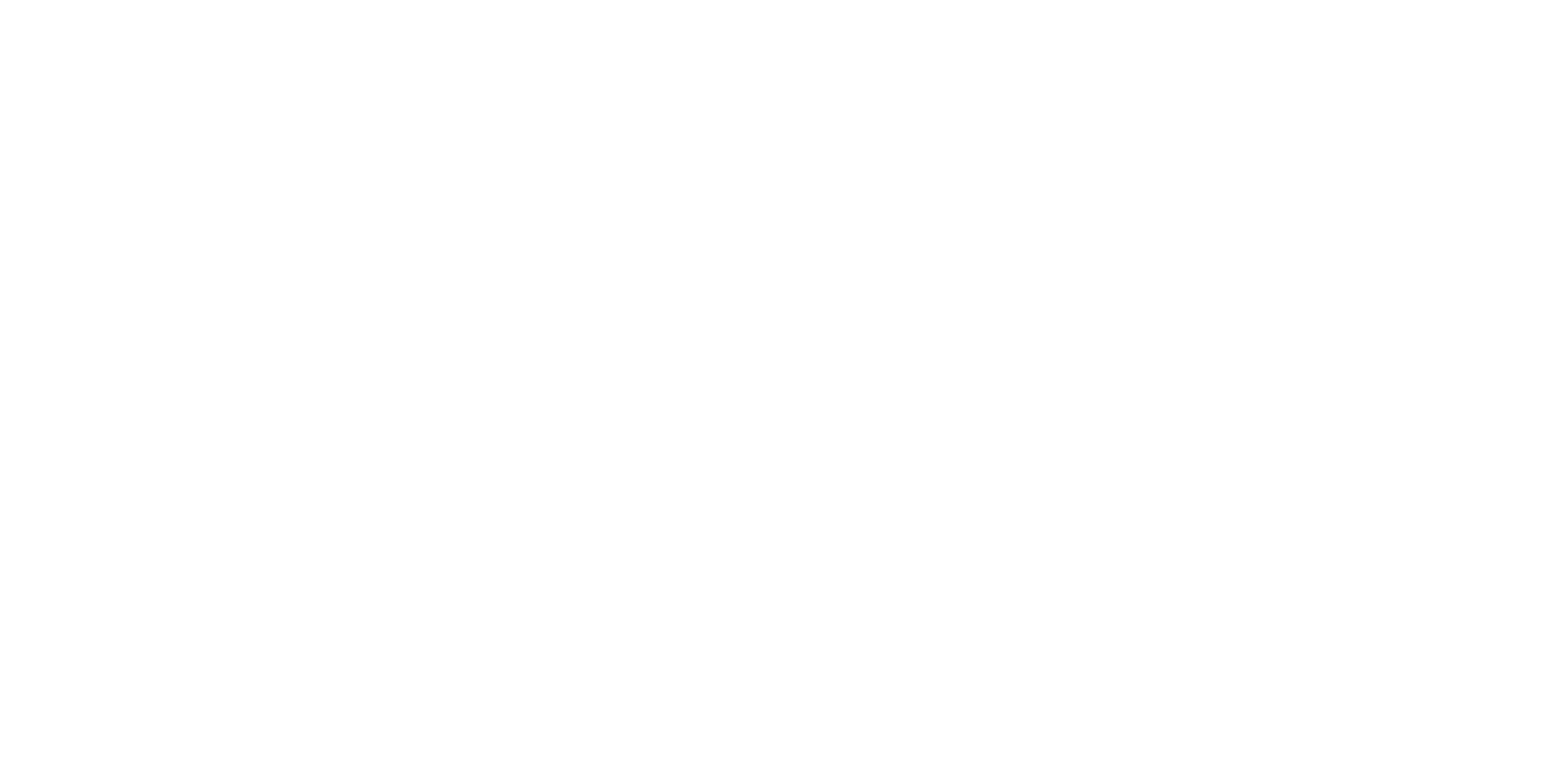 7
P
atient Centered Data Home™ (PCDH) National Map
HIE Services
Alerts
Alerts are sent to designated clinicians or individuals based upon a patient panel. 
Types of Information Available: Physical health information. May also include behavioral health information.

Direct Email
Direct Email is a HIPAA compliant, secure email account that provides the means for registered users to exchange patient protected health information with other DirectTrust-certified email accounts. Direct Email is often used to receive Alerts.
Types of Information Available: Physical health information. May also include behavioral health information and with appropriate patient/member consent, substance abuse treatment information.

Portal
The Portal provides secure web-based access that allows selected patient/member data to be viewed online. 
Types of Information Available: Physical health information. May include behavioral health information and with appropriate consent, treatment information.
HIE Services
Data Exchange
Data Exchange involves electronic interfaces between patient tracking systems and the HIE. Data exchange services include:
Bidirectional Exchange
Unidirectional Exchange 

Types of Information Available: Physical health information. May include behavioral health information and with appropriate consent, treatment information.

Clinical Summary
A Clinical Summary is a comprehensive Continuity of Care Document (CCD) containing up to 90 days of the patient’s/member’s most recent clinical and encounter information. Clinical Summaries include:
Automated Clinical Summary
Query/Response Clinical Summary
Patient Centered Data Home™ (PCDH) Clinical Summary

Types of Information Available: Physical health information. May also include behavioral health information.
Relevant Statutes/Regulations
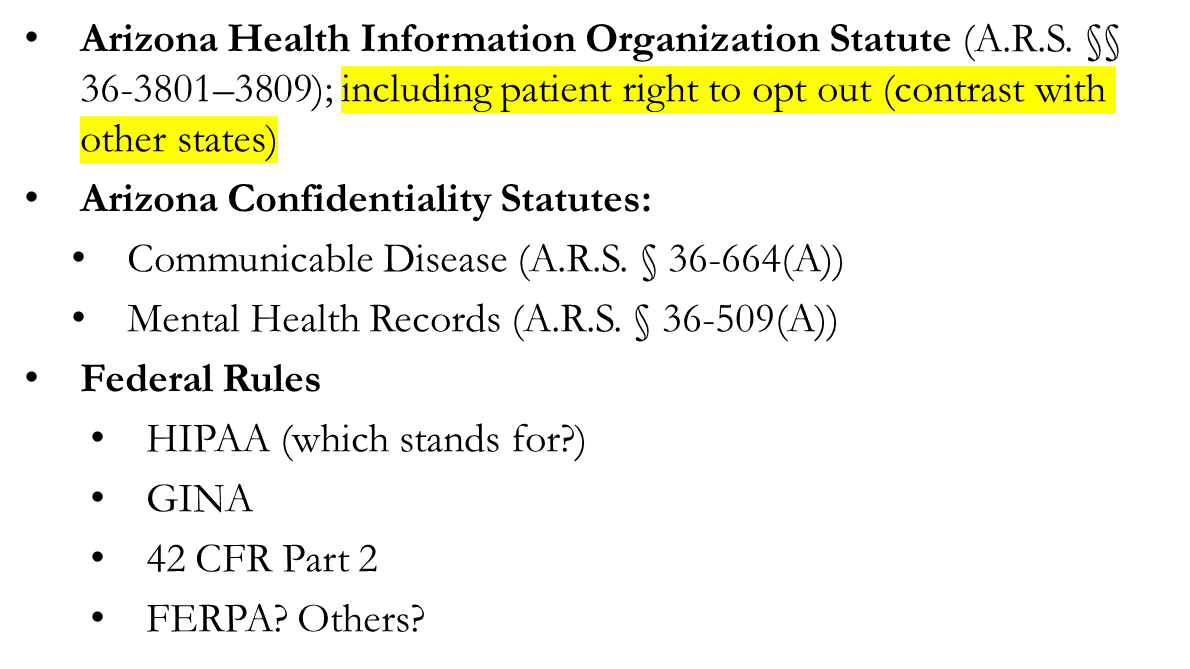 What is Part 2 Data?
Part 2 only applies to:
Protected health information (PHI) that 

Identifies a person as having (or having had) a substance use disorder (SUD) directly, by reference to publicly available information, or through verification of such identification by another person; AND . . . .

Originates from a “federally-assisted” “program” (Part 2 Program)
Health Current Privacy Approach
Arizona HIO Law
No Data Accessible if Individual Opts Out
Physical Health and General Behavioral Health Data
Generally Accessible by Participant Authorized Users
Part 2 and Behavioral Health Data That Cannot be Separated
Accessible by Participant Authorized Users with Patient’s Written Consent
Controlling Access to Part 2 Data
Identification and separation of Part 2 data 
Role-based access to Part 2 “site”
Patient written consent required to view individual’s records
Obtained at point of care
Must use Health Current Part 2 Consent Form 
Participant will designate a Consent Manager to upload to HIE
Medical emergency (“break the glass”) access
Restriction on Redisclosure
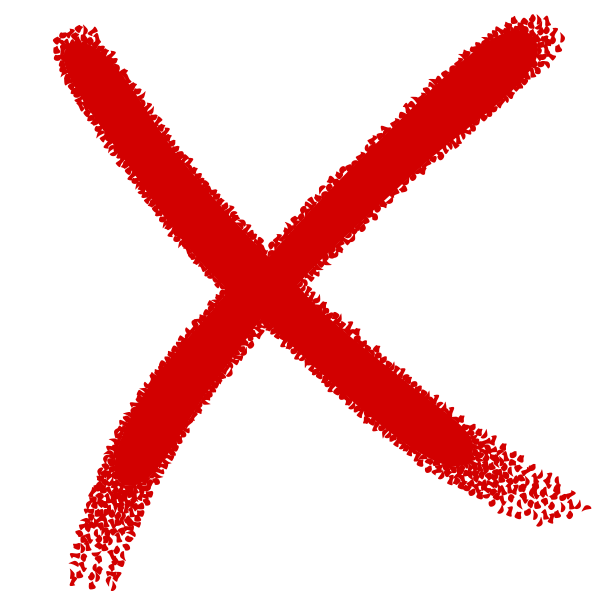 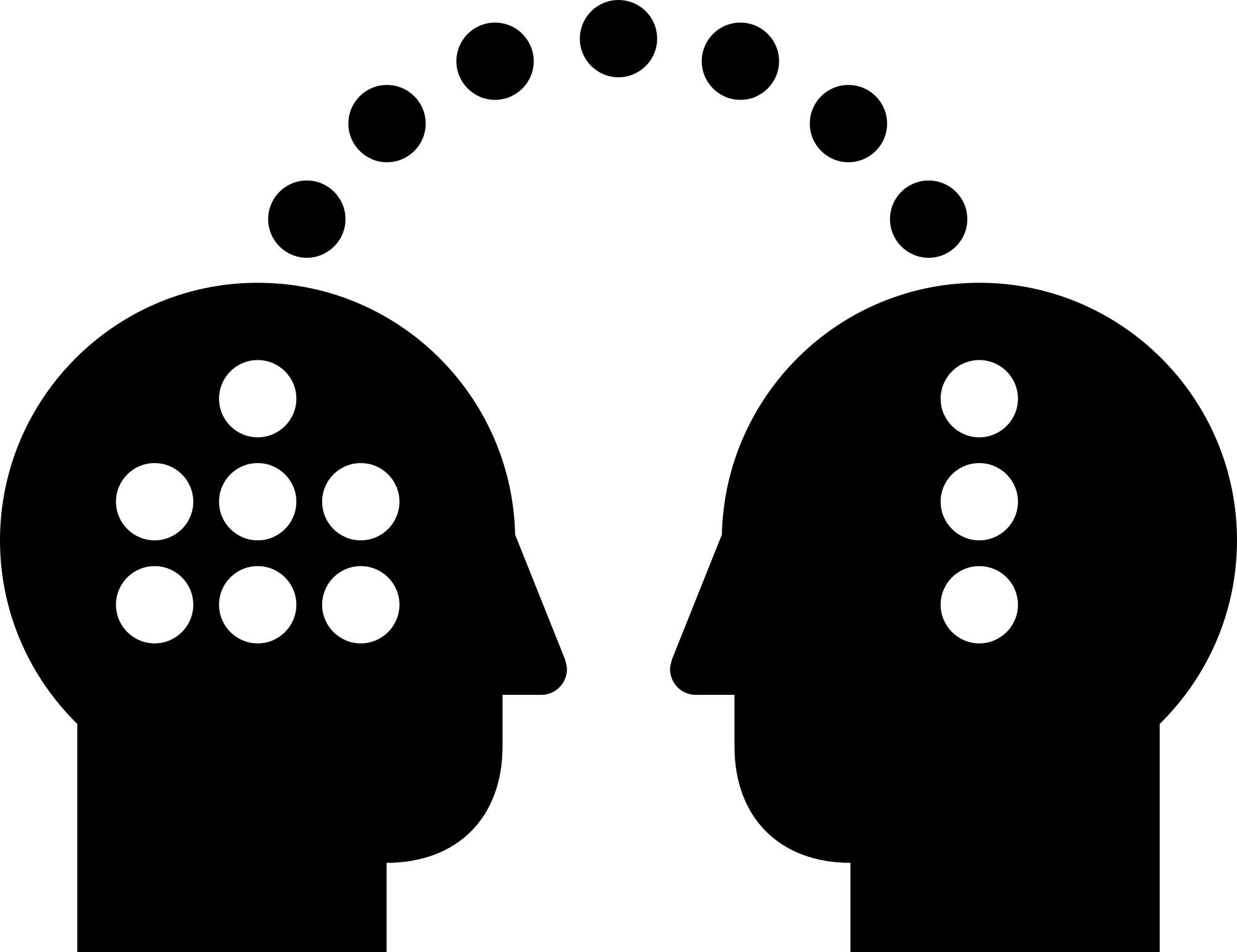 Lawful recipients of Part 2 data about a patient may not redisclose information “that identifies a patient as having or having had a substance use disorder… ” without the patient’s written consent    (42 C.F.R. Part 2 § 2.32)